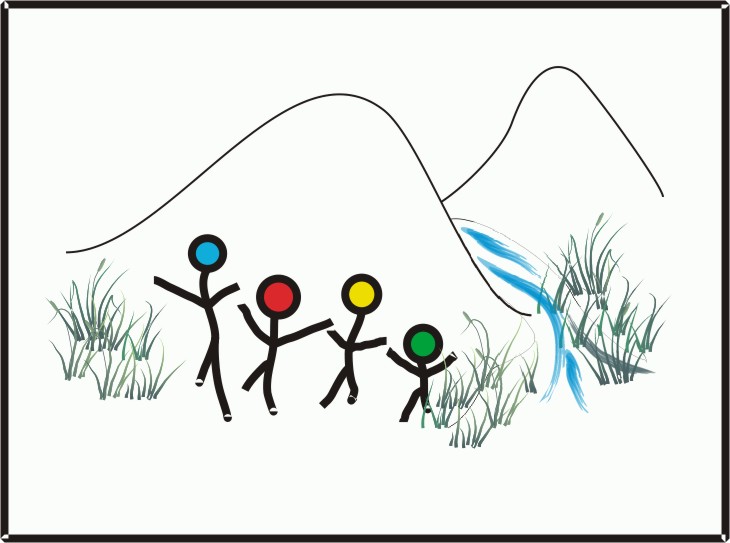 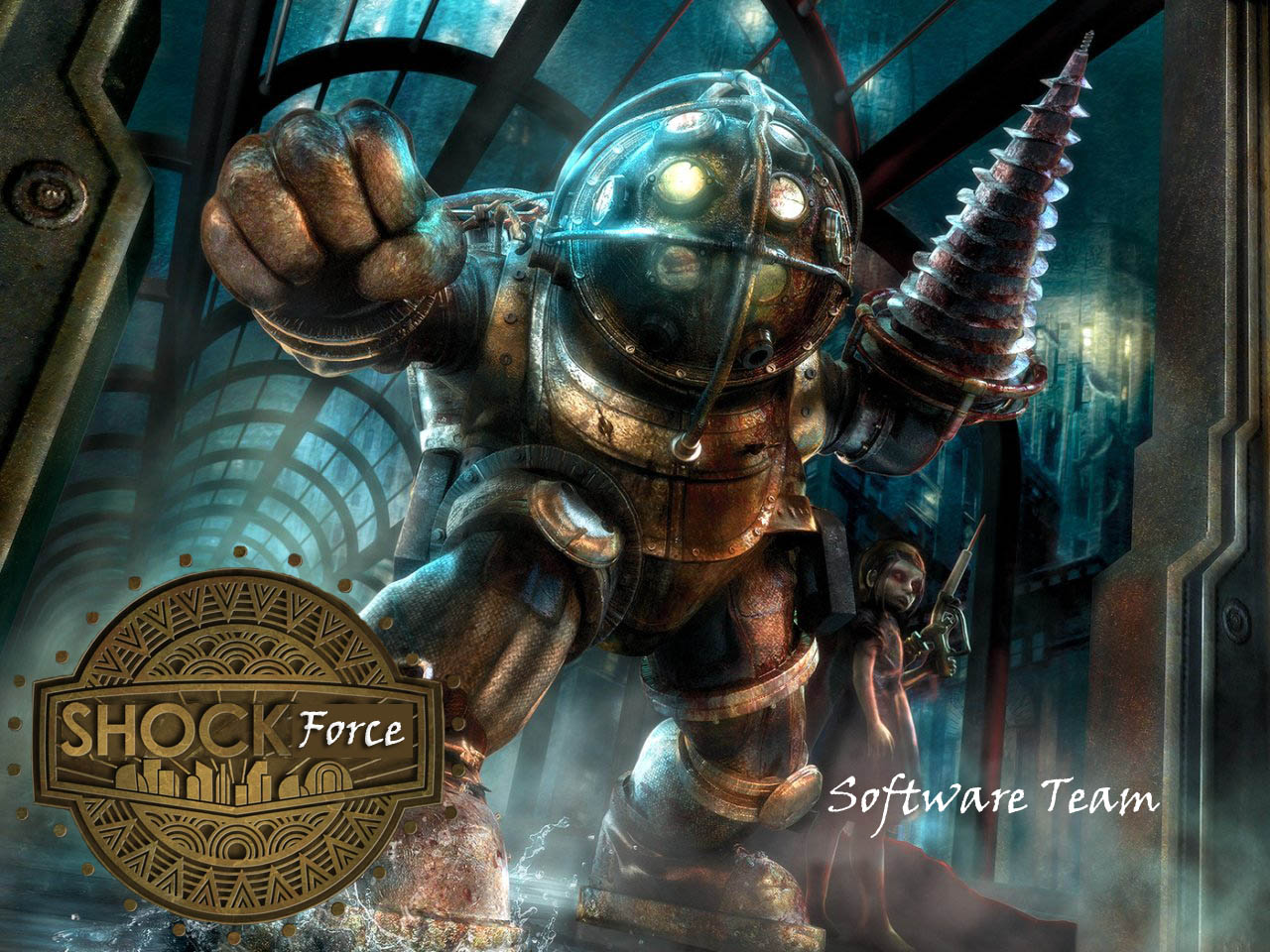 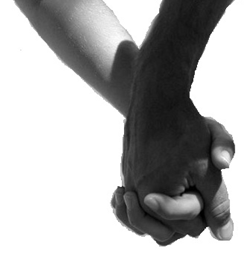 Shock Force Software Team & The Intellectual Disabilities Agency of the New River Valley
Access database
Introduction
Team Members
Project manager
Project Overview
Excel Spreadsheet
Access Database
Overall advantages over previous system
Provides an interface
Disseminates information into multiple tables
 easier to use, sort, and pull off information
Query-able  through search
reports
Exportable to Excel
Manages information more efficiently
Software Development Process
Planning Process
Introductions, initial preparation
Requirements Process
Client interactions
Design Process
Formed architecture
Developments Process
Construction / Testing
Delivery
Challenges and Lessons Learned
Risks
Knowledge
Misinterpretation – req’r
User Error*1
Learning Curves
Access
Form functionality – instructions 
Training
Unmet Requirements
Concurrent Access*2 
*1always a problem
*2usage problems
Live Demonstration
Conclusion
Facilitates speed
Easier to use 
Interfaces (through use)
Future Enhancements
Tailor through experience
Faster over time – streamlined process
Questions?